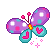 Tiếng Việt
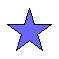 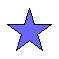 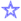 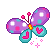 5
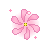 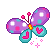 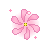 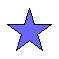 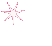 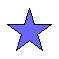 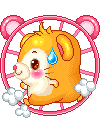 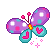 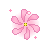 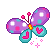 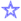 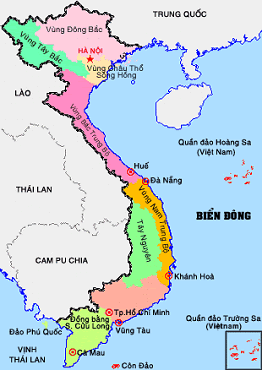 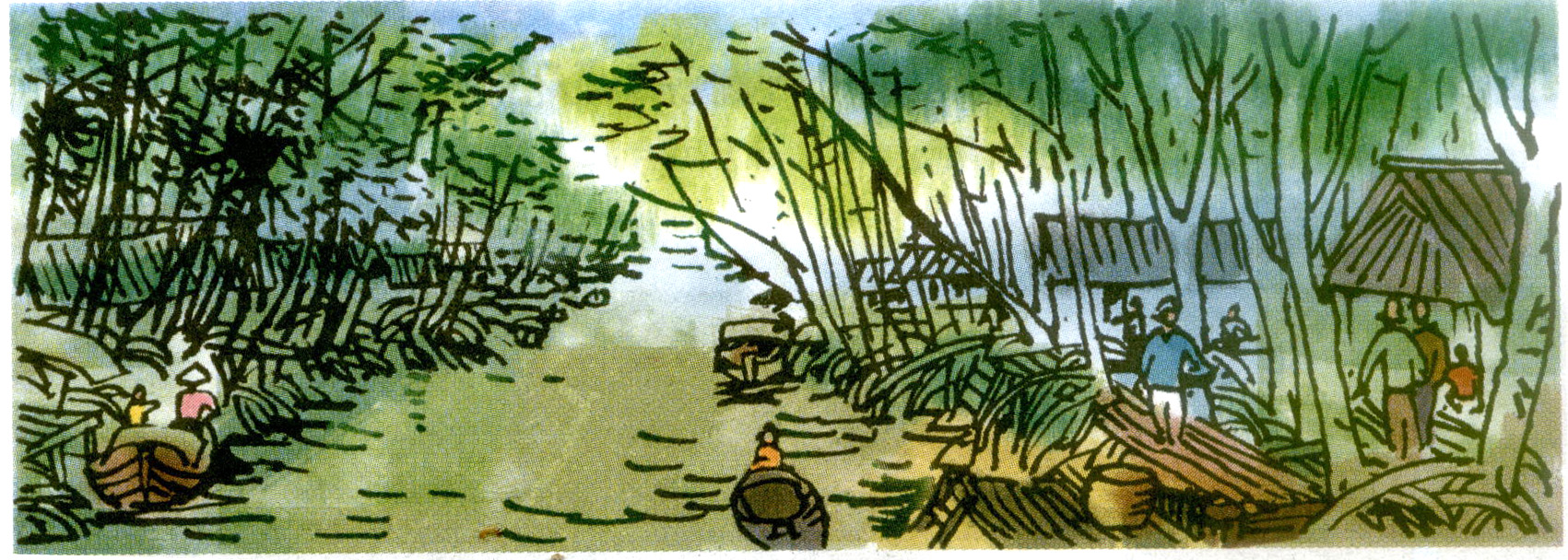 3
Tinh thần thượng võ của cha ông được nung đúc và lưu truyền để khai phá giữ gìn mũi đất tận cùng này của Tổ quốc.
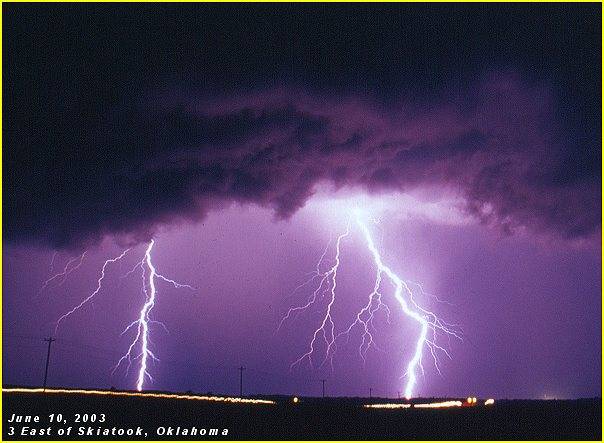 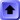 7
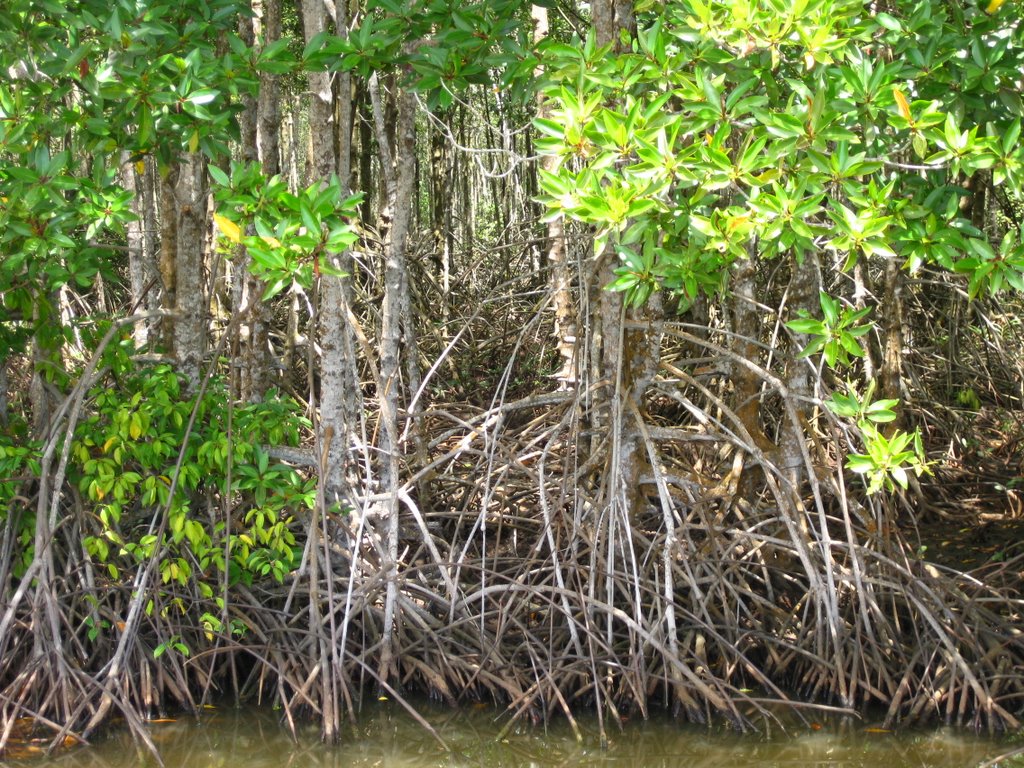 8
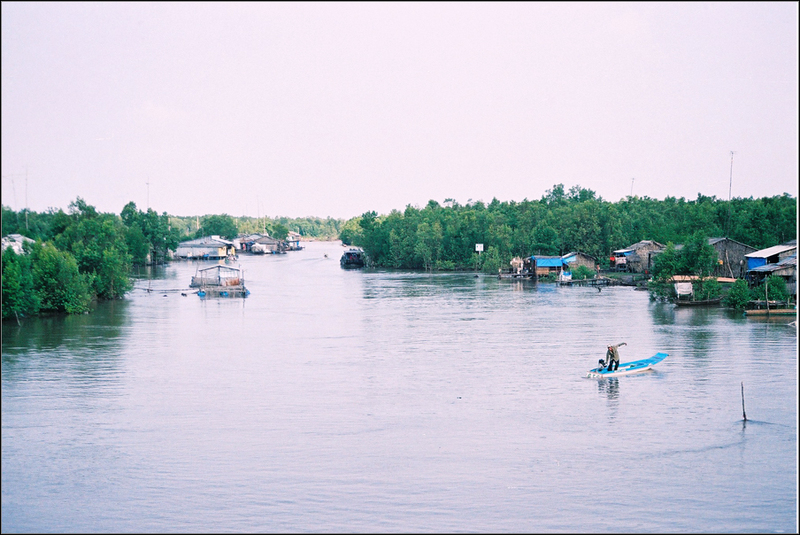 Sống trên cái đất mà ngày xưa, dưới sông “sấu cản mũi thuyền”, trên cạn “hổ rình xem hát” này, con người phải thông minh và giàu nghị lực. Họ thích kể, thích nghe những huyền thoại về người vật hổ, bắt cá sấu, bắt rắn hổ mây. Tinh thần thượng võ của cha ông được nung đúc và lưu truyền để khai phá giữ gìn mũi đất tận cùng này của Tổ quốc.
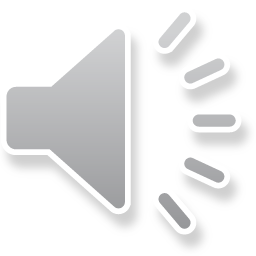 12
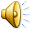 13
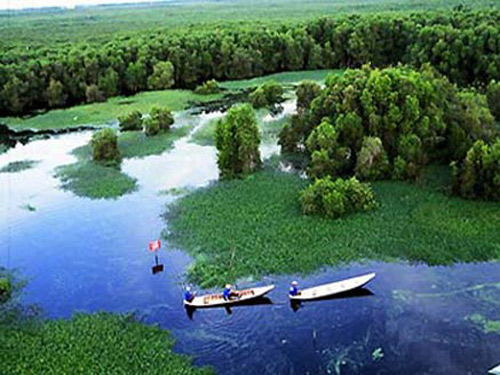 14
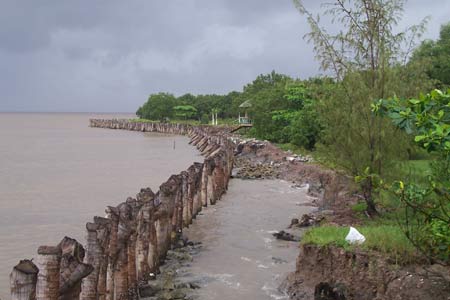 15
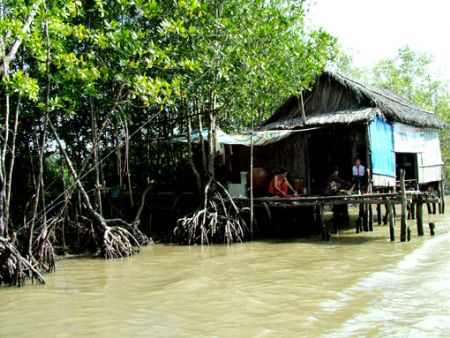 16
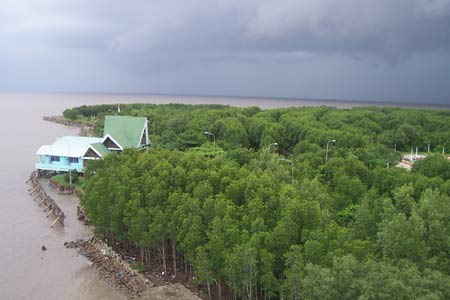 17
18
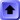 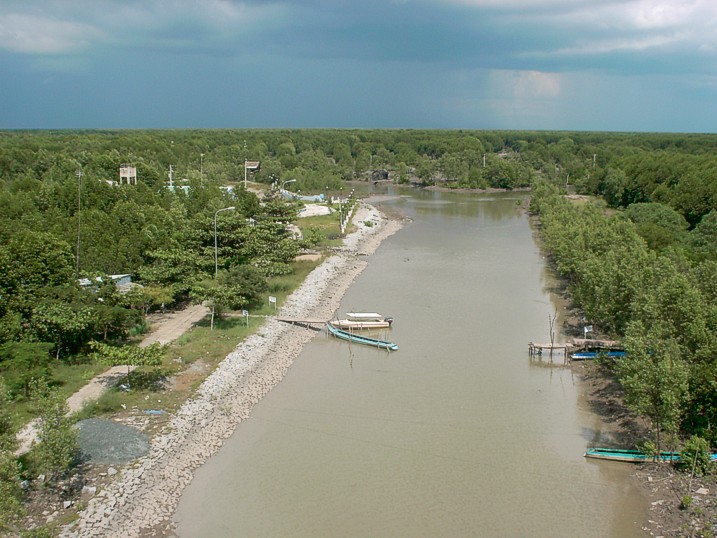 19
20
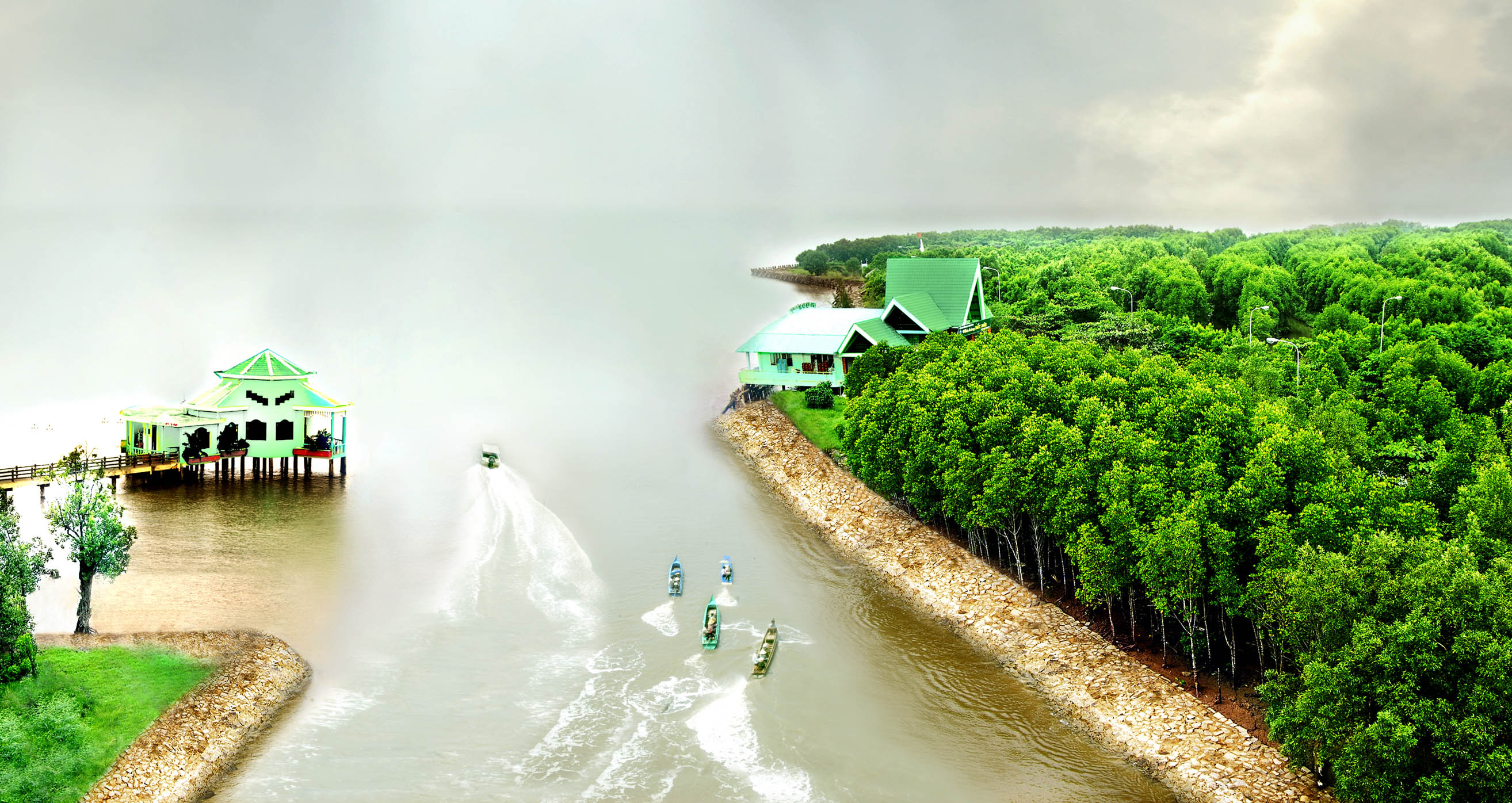 31/10/2008
GV Nguyen Thi Viet Ha - Truong so 1 Nam Ly
21
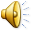 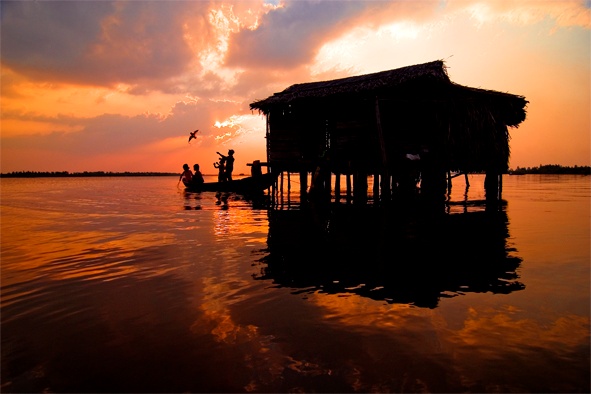 31/10/2008
GV Nguyen Thi Viet Ha - Truong so 1 Nam Ly
22
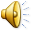 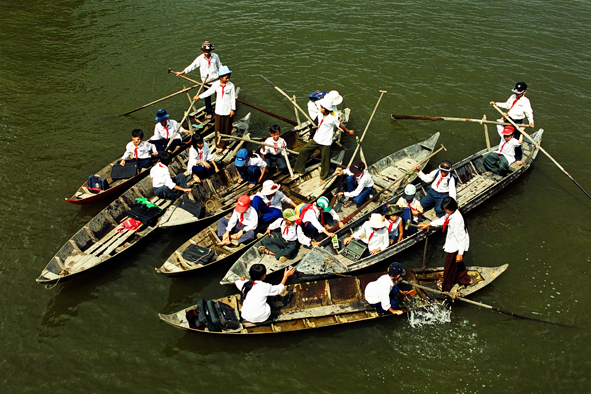 31/10/2008
GV Nguyen Thi Viet Ha - Truong so 1 Nam Ly
23
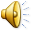 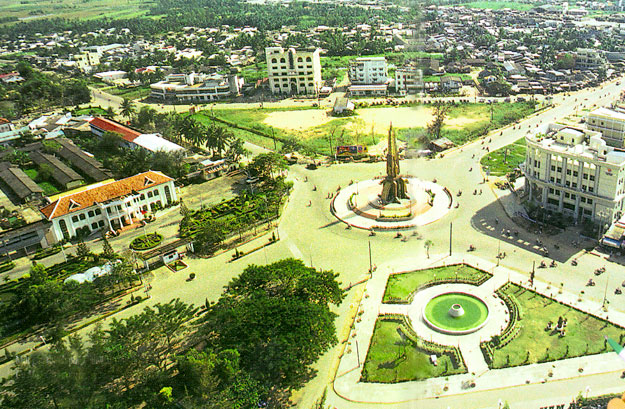 Thµnh phè Cµ Mau
31/10/2008
GV Nguyen Thi Viet Ha - Truong so 1 Nam Ly
24
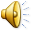 25
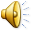 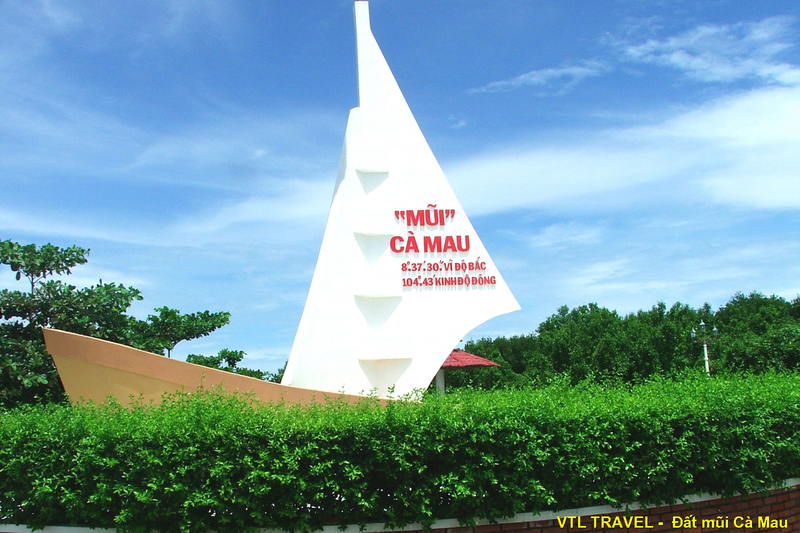 26
27
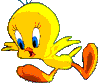 28